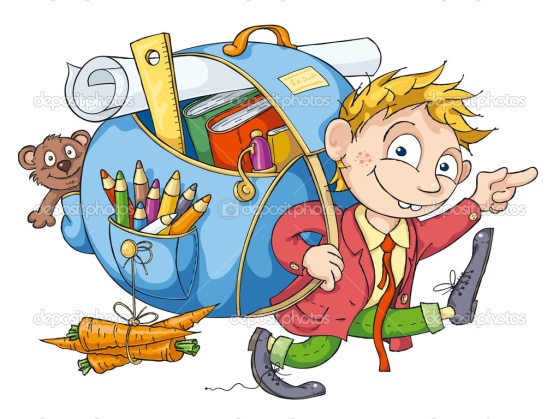 Использование информационных  технологий  в начальных  классах – как  одно  из  условий повышения  качества образования
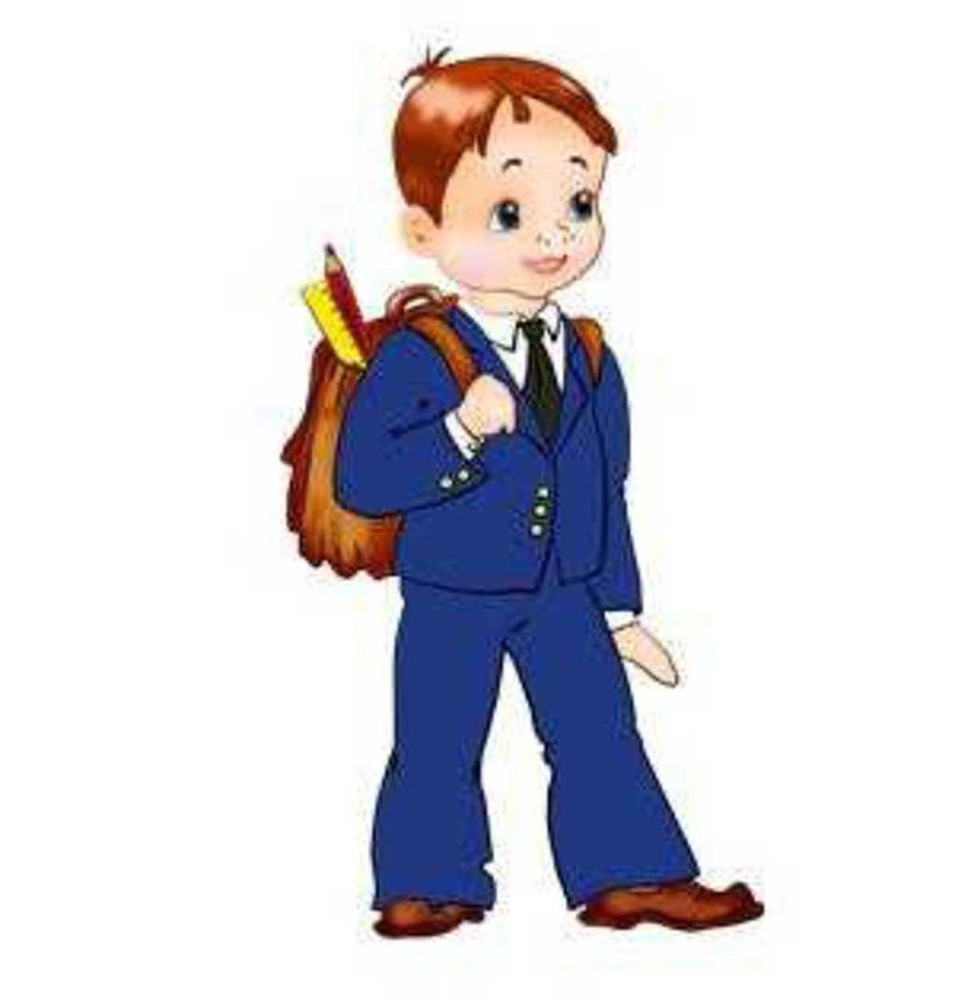 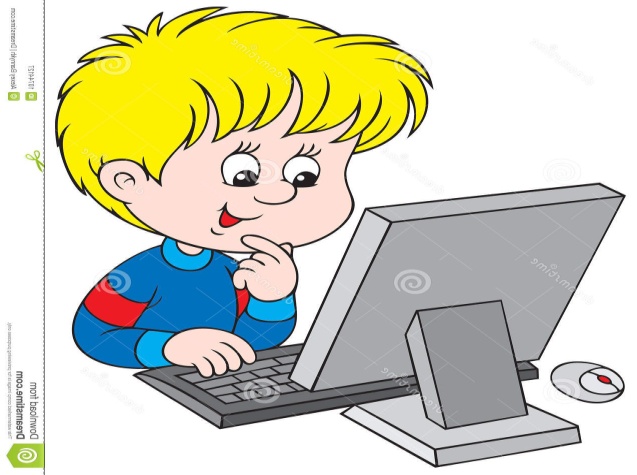 "Скажи мне, и я забуду. Покажи мне, - я смогу запомнить. Позволь мне это сделать самому,и это станет моим навсегда".                                      Древняя мудрость
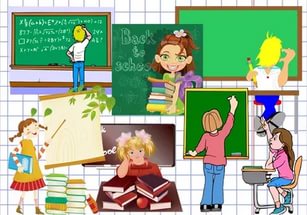 В настоящее время учитель  должен стать координатором информационного потока.  Сегодня традиционная схема обучения «учитель – ученик – учебник»,  заменена на новую схему «учитель – ученик – учебник -  компьютер».  
    Когда компьютеры стали использоваться в образовании появился термин «новые информационные технологии» (НИТ). Если при этом используются телекоммуникации, то появляется термин «информационно-коммуникационные технологии» - ИКТ.
Английская пословица гласит: «Я услышал – и забыл, я увидел – и запомнил».
Учёными доказано, что использование ИКТ позволяет погрузиться в другой мир, увидеть его своими глазами. По данным исследований, в памяти человека остается 
1/4 часть услышанного материала,
 1/3 часть увиденного,
 1/2 часть увиденного и услышанного, 
3/4 части материала, если ученик привлечен в активные действия в процессе обучения.
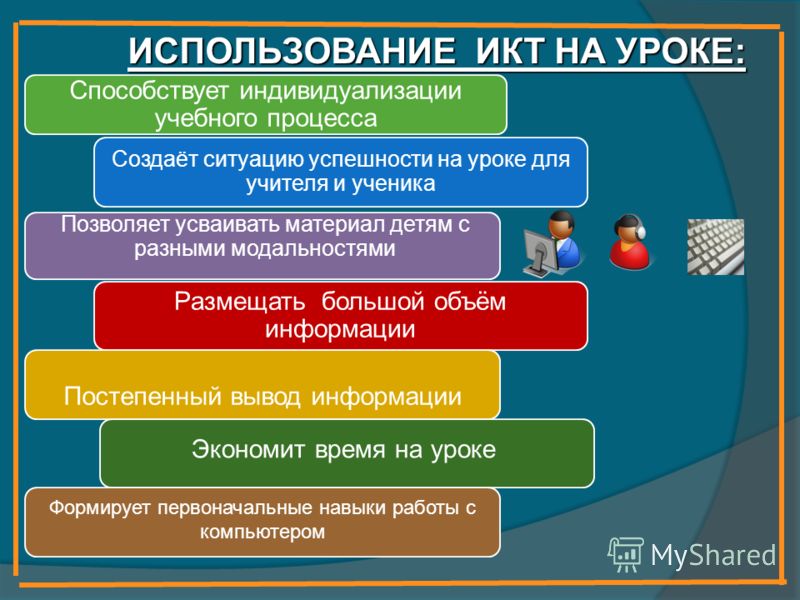 Применение ИКТ на уроках позволяет :  
усилить положительную мотивацию обучения;
активизировать познавательную деятельность обучающихся;
реализовать идеи развивающего обучения;
повысить темп урока;
увеличить объем самостоятельной
работы обучающихся; 
повысить качество образования;
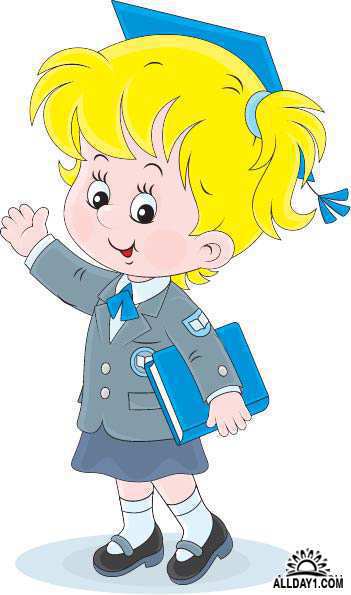 Использование ИКТ позволяет проводить уроки:
Применение на уроках ИКТ способствует:
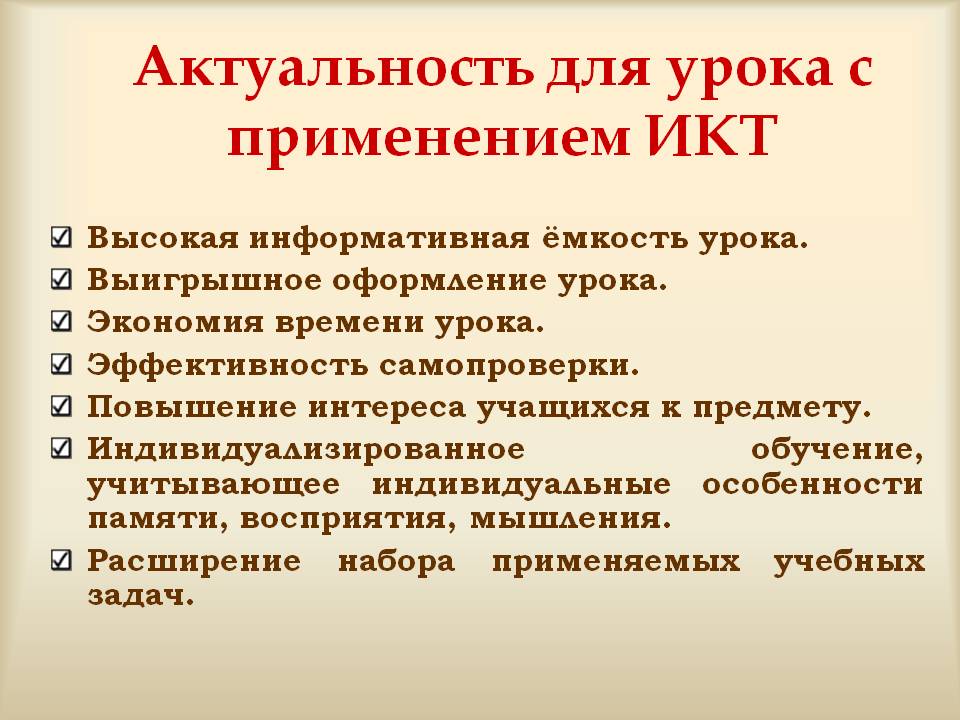 Экран притягивает внимание, которого мы порой не можем добиться при фронтальной работе с классом. Ребёнок становится
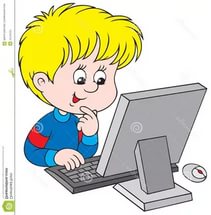 Информационные компьютерные технологии (ИКТ) для повышения качества образования можно рассматривать в нескольких направлениях.1. Учебное предметно ориентированное применение компьютера на уроках в школе.
Имеется в виду преподавание конкретного школьного предмета с помощью компьютера, интерактивной доски, специальных обучающих программ, ориентированных на данный предмет. Использование интерактивных технологий становится привычным явлением в российском образовании.  Работа с компьютером у детей повышает интерес и усиливает возможности доступа к современной, свежей информации, осуществляет «диалог» с источником знаний, к новой форме оценки знаний.
2.Учительское применение компьютера
- всевозможное применение ИКТ в интересах учителя, начиная с организационной и контрольной поддержки в процессе урока и заканчивая разными видами домашней работы учителя. Компьютер предоставляет школьным работникам наиболее эффективно использовать своё время для улучшения качества усвоения учебного материала и для лучшего развития учеников. Вопрос о качестве образования, которое даёт школа, был актуальным во все времена. Повышение качества образования в наши дни невозможно без применения новых информационных технологий. В школе невозможно провести урок без привлечения средств наглядности, часто возникают проблемы. Где найти нужный материал и как лучше его продемонстрировать? На помощь пришёл компьютер. Информационные технологии помогают нам отправиться хоть на край света, и ученики превращаются в пытливых искателей знаний. Благодаря использованию ИКТ на уроках в школе учитель переходит от объяснительно -иллюстрированного способа обучения к деятельностному, при котором ребенок становится активным субъектом учебной деятельности.
3.Досуговое применение компьютера. Имеется в виду весь спектр использования ИКТ, диктуемого личными интересами (игры, увлечения и т.д.).
      4.Организационное применение ИКТ – информационно -вычислительная поддержка управления школой и образованием. Информатизация образования и науки является частью глобального процесса. Информационные и коммуникационные технологии признаны во всем мире ключевыми технологиями XXI века, которые на ближайшие десятилетия будут являться залогом экономического роста государства и основным двигателем научно-технического прогресса.
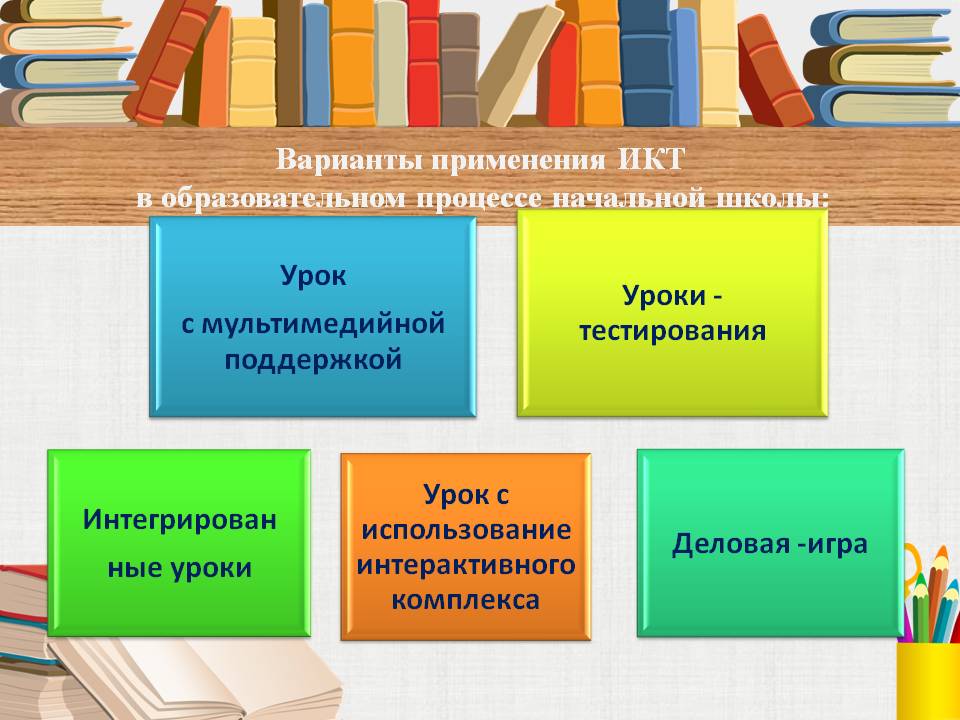 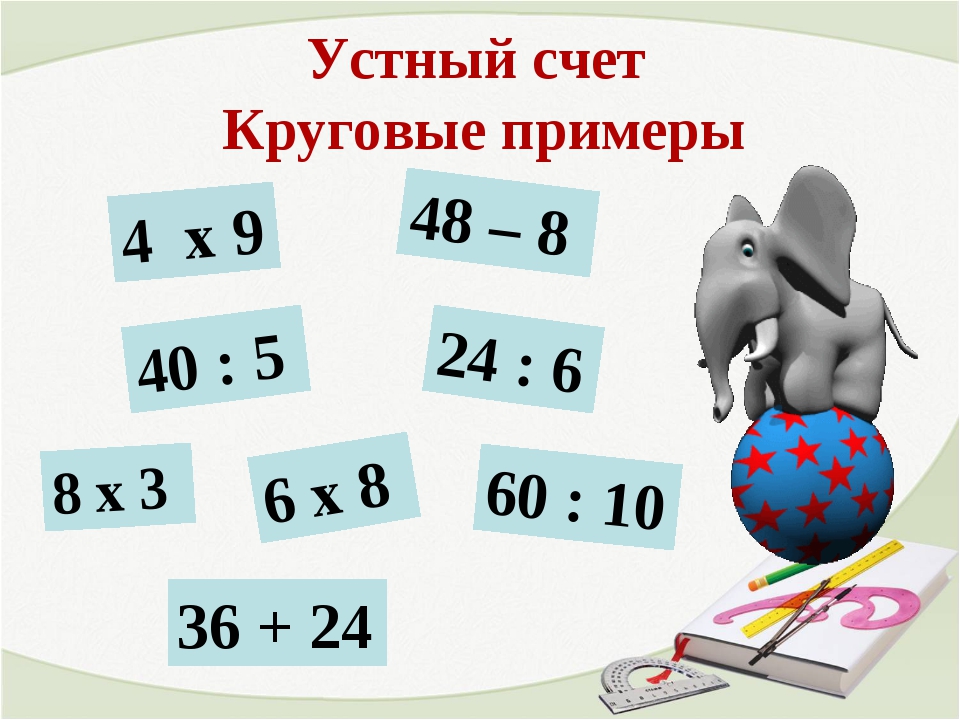 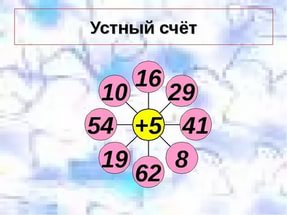 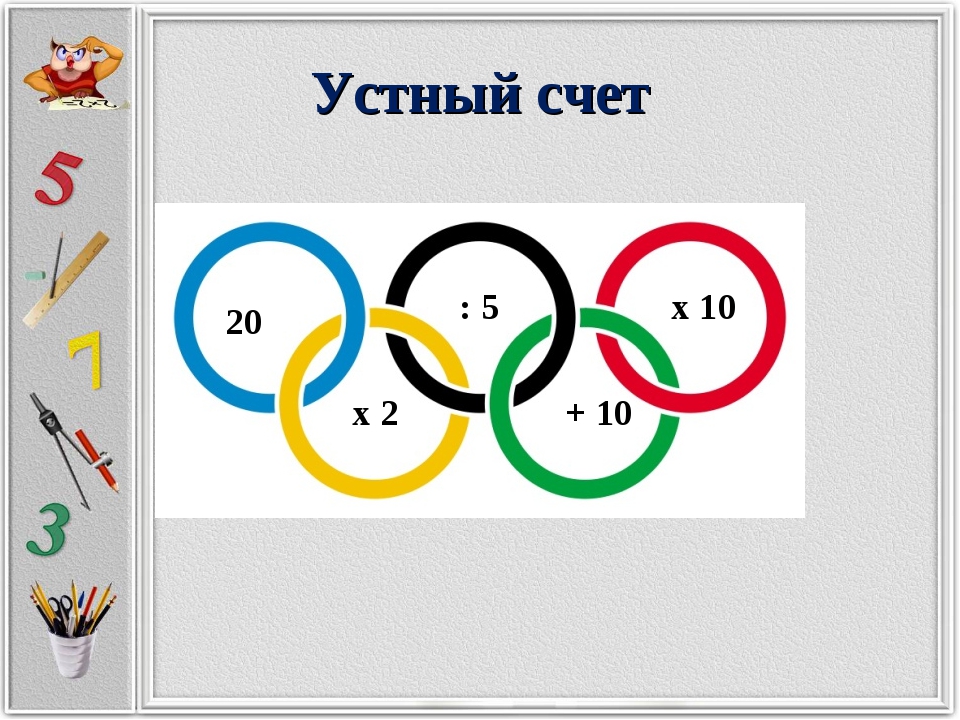 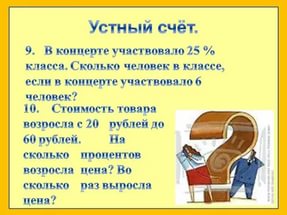 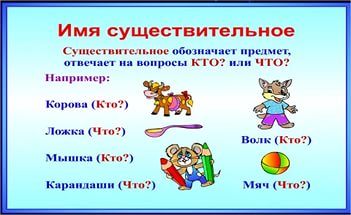 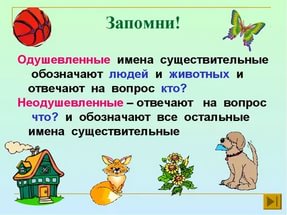 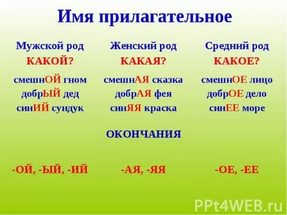 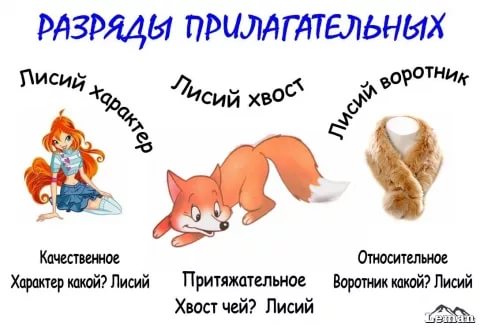 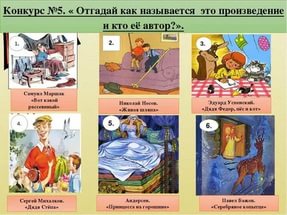 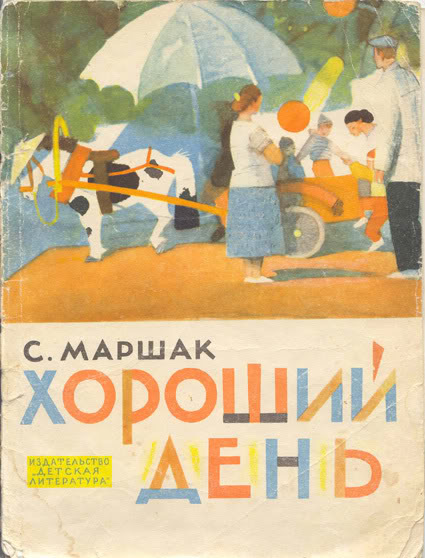 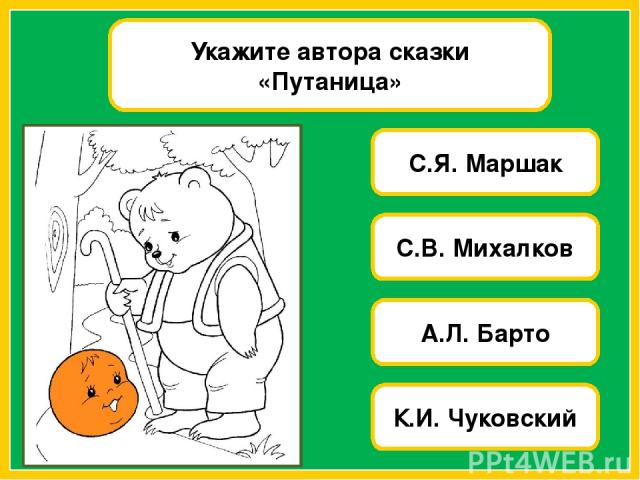 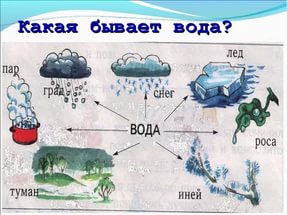 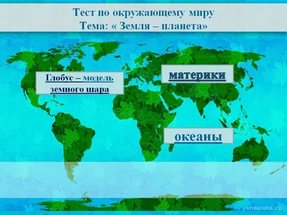 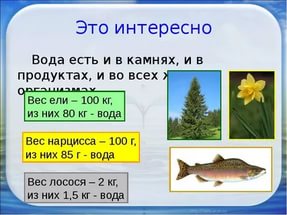 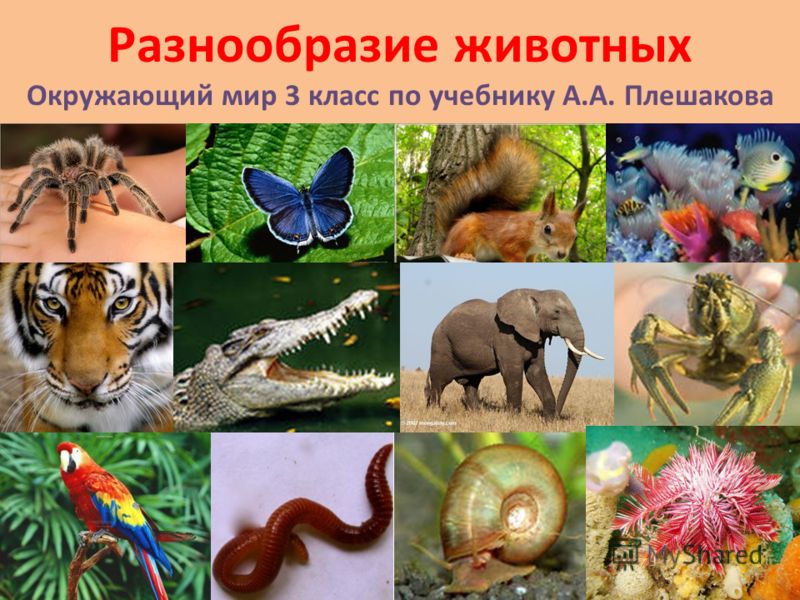 Но  не  стоит  забывать о вопросе  возможного  негативного  воздействия  компьютерной  техники на организм ребёнка . Признавая, что  компьютер -  мощный ресурс  направленный  на  развитие  интеллекта  детей, необходимо  тщательно  организовать НОД, соблюдая  правила  использования современных  ИКТ.
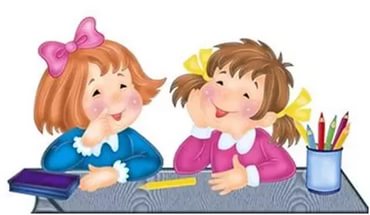 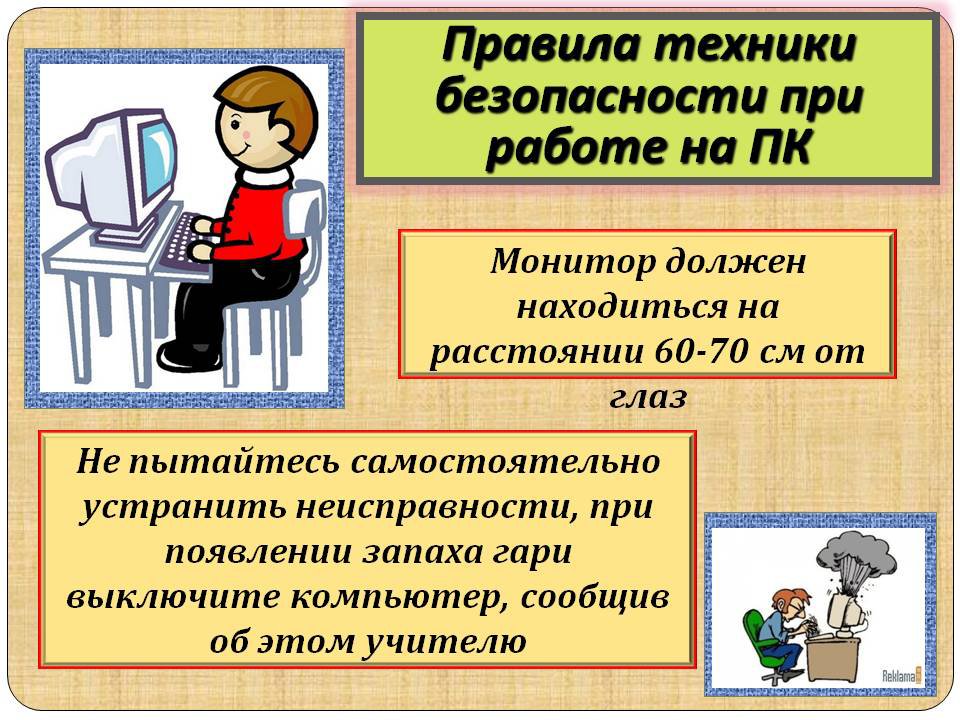 При разработке урока с использованием ИКТ нужно уделять особое внимание здоровью детей. Обязательно включать  физические и динамические паузы, зарядку для глаз.
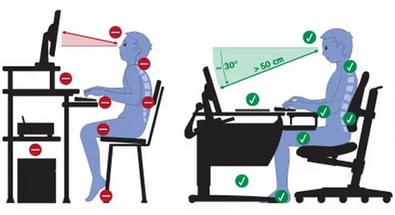 РЕКОМЕНДАЦИИ К ОФОРМЛЕНИЮ ПРЕЗЕНТАЦИЙ
Конечно, использование ИКТ на каждом уроке достаточно сложно и трудоёмко, так как возрастает роль и ответственность учителя. Ему всегда приходится находиться в поиске приёмов и средств организации учебно-познавательной деятельности учащихся так, чтобы урок стал максимально информативным, продуктивным, а главное — незабываемым.
         Я уверена, что ИКТ на уроках  не только возможны, но и необходимы. Они существенно расширяют возможности современного урока, в чем я еще раз убедилась, применяя ИКТ на своих уроках.
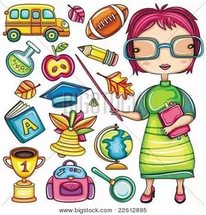 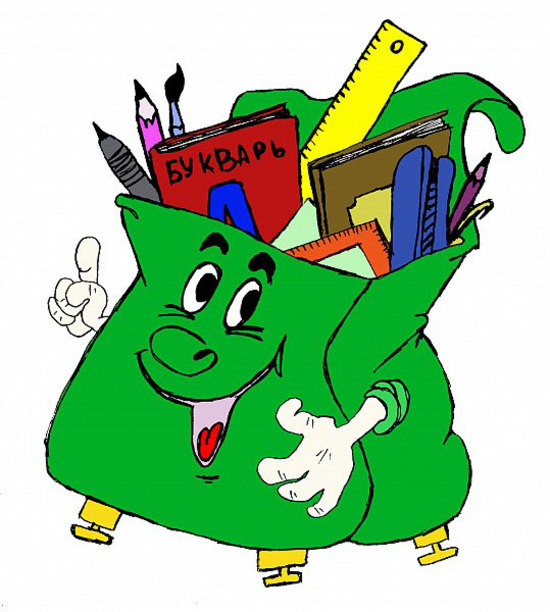